Conference Sponsored byE&G Gallo
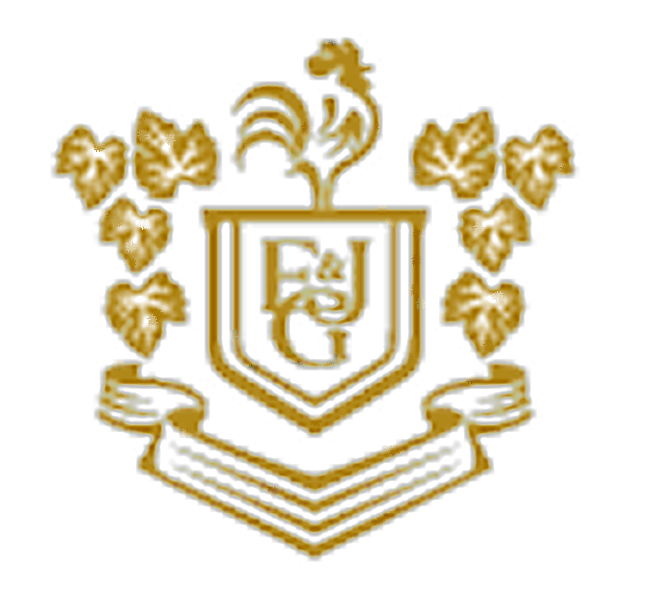